Be Still And Know
3/4
D/A - SOL

Verses: 2
PDHymns.com
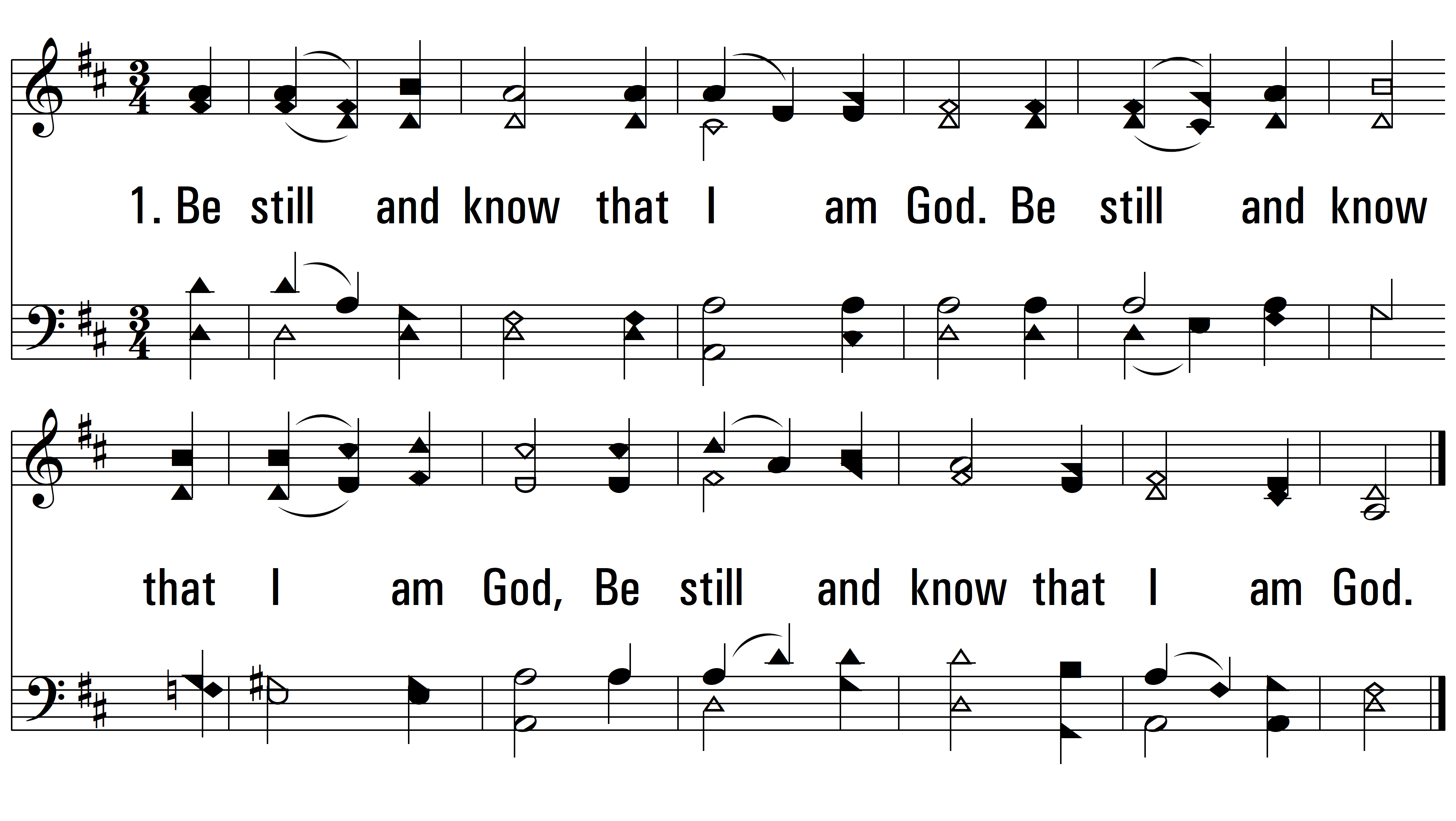 vs. 1 ~ Be Still And Know
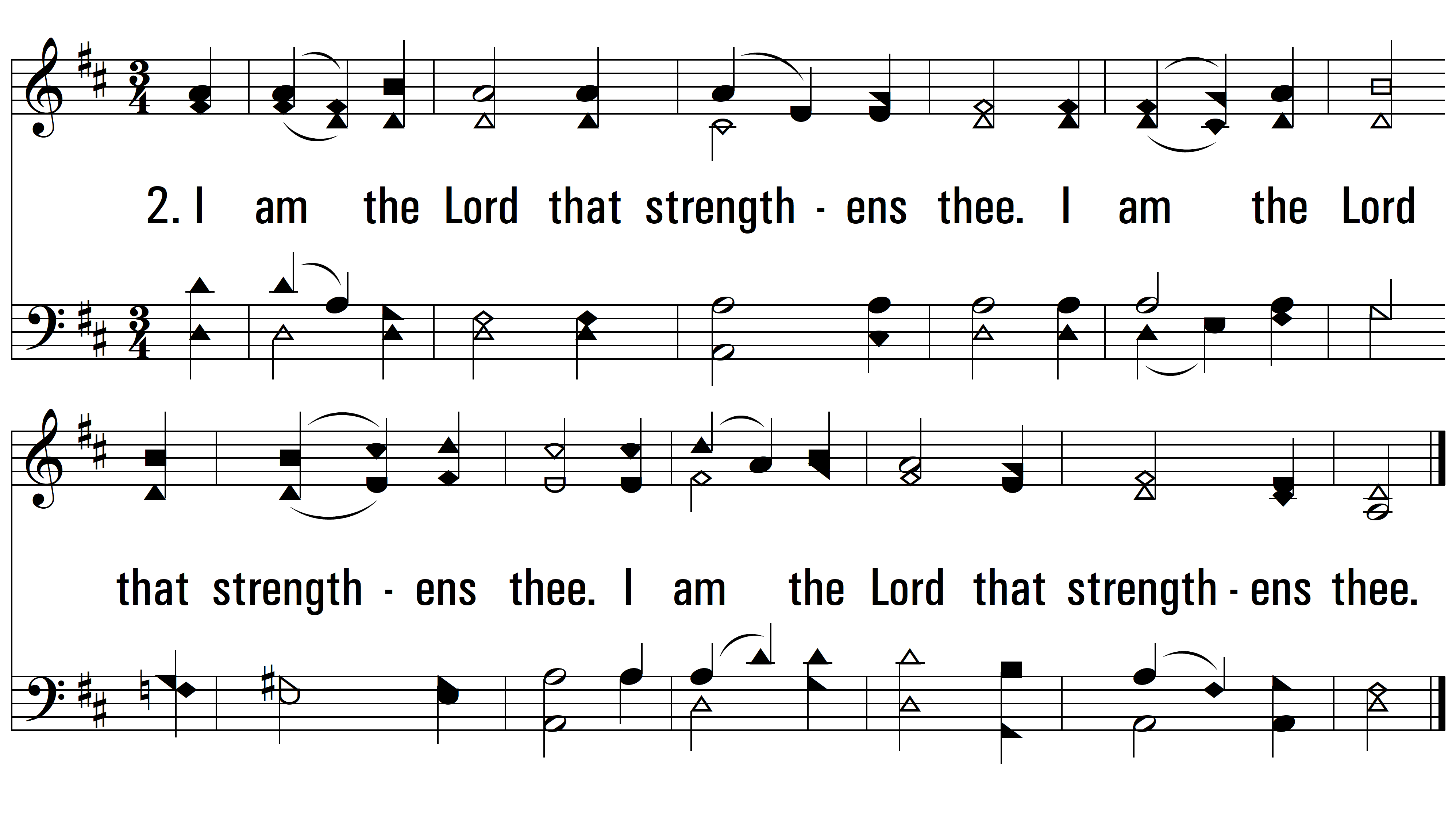 vs. 2 ~ Be Still And Know